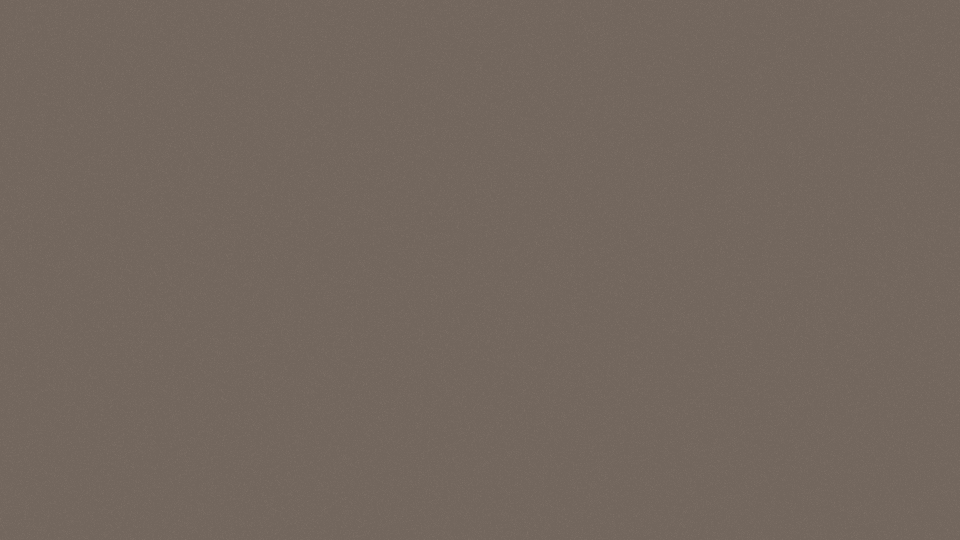 Числа и вычисления
Множество действительных чисел
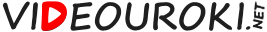 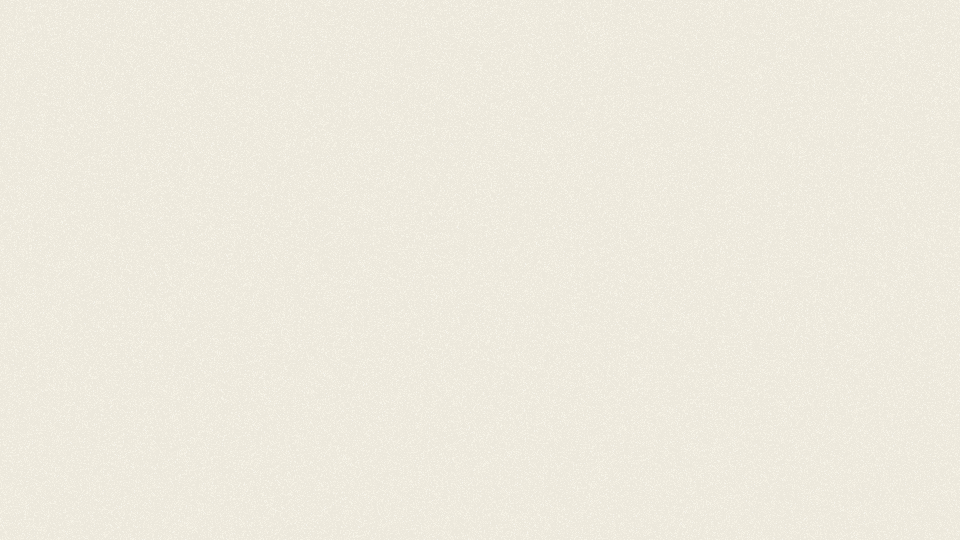 Множество
совокупность некоторых объектов,
объединённых по какому-либо признаку.
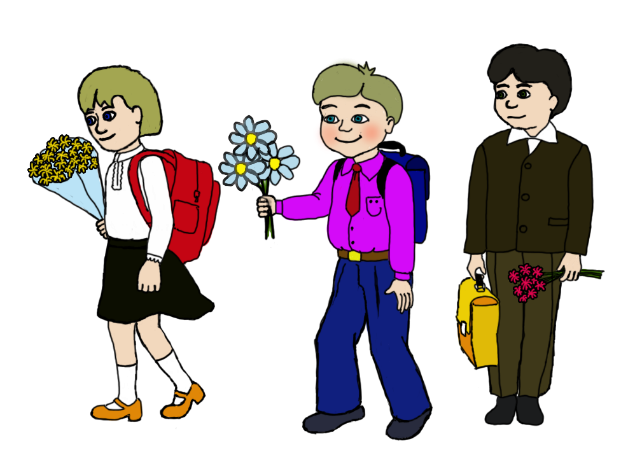 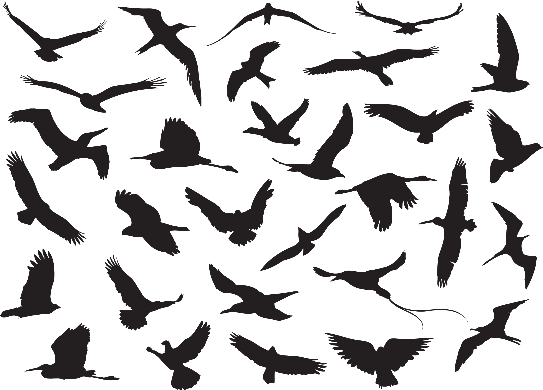 2
6
…
4
1
5
3
Числовое множество
множество, элементами которого являются числа.
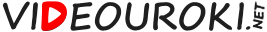 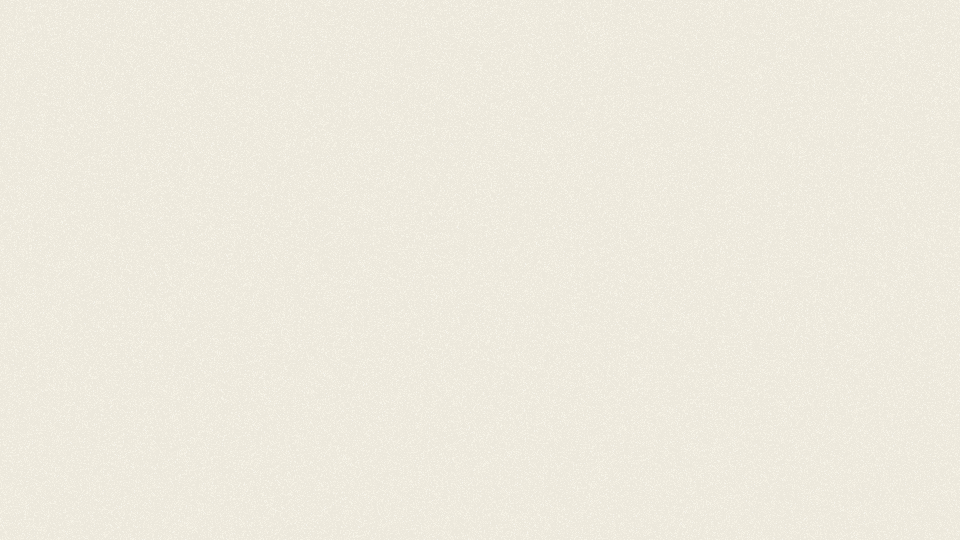 Множество A называют подмножеством множества B,
если каждый элемент множества А является элементом множества B.
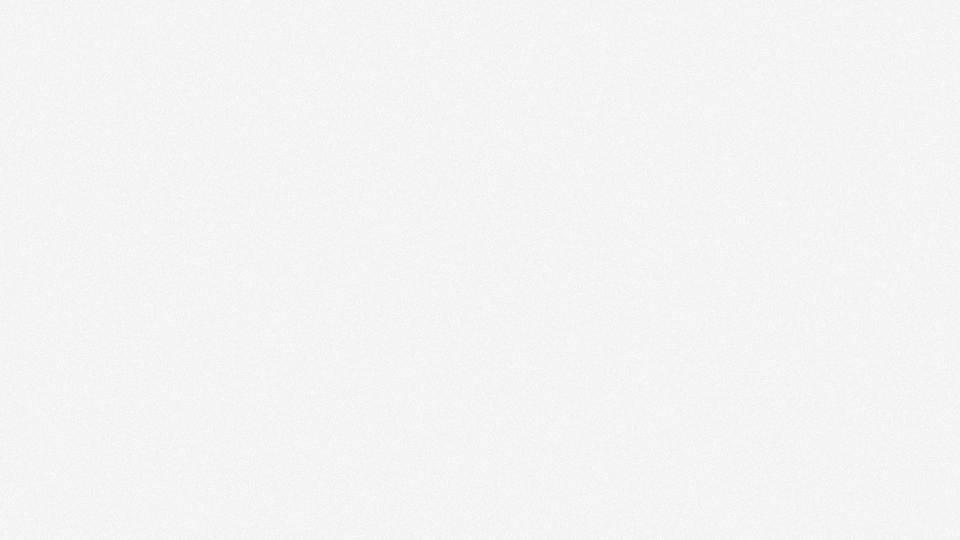 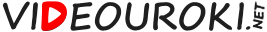 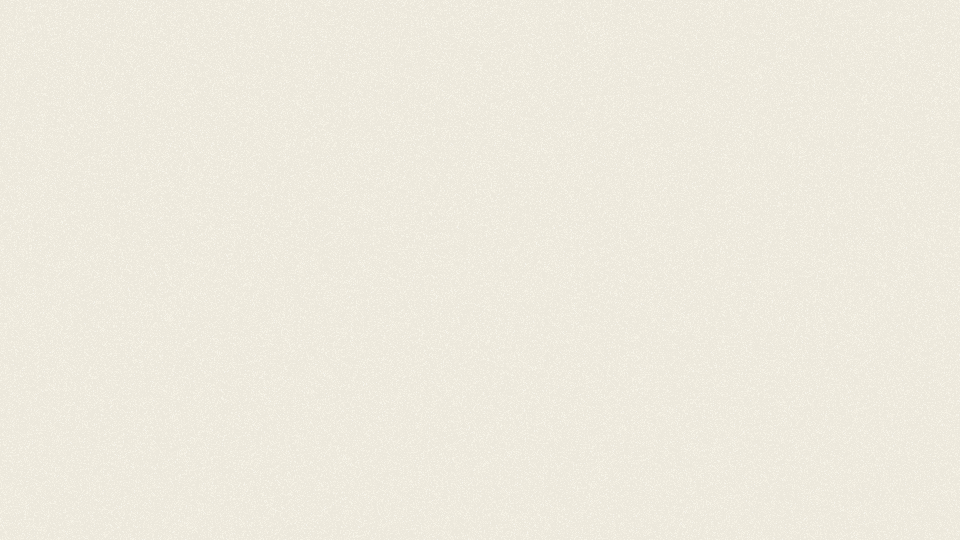 Представление обыкновенной дроби в виде десятичной
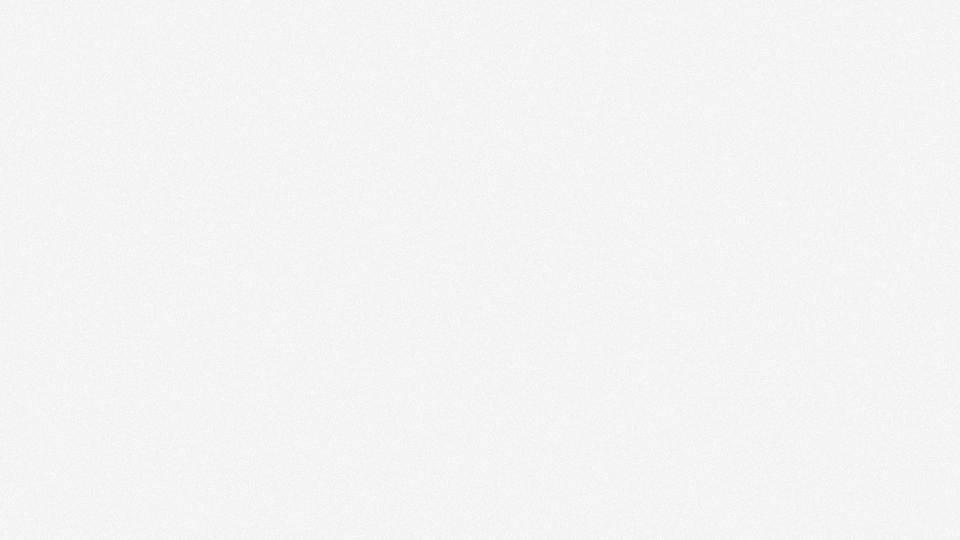 бесконечные непериодические
десятичные дроби

бесконечная десятичная дробь, у которой нет периода
Деление
конечные
десятичные дроби
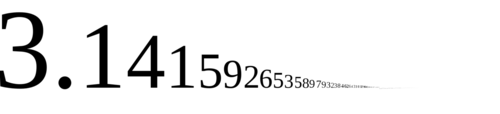 ,
бесконечные
периодические
десятичные дроби
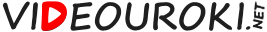 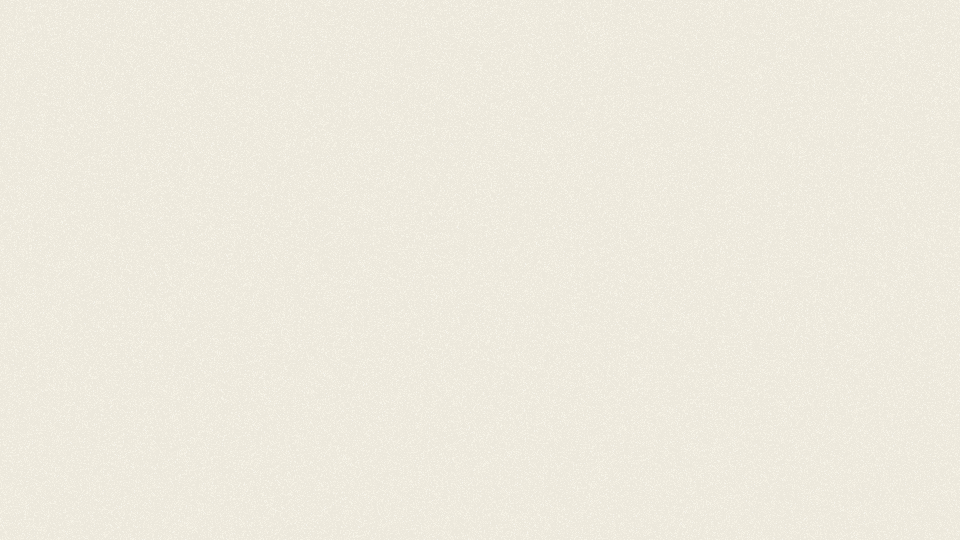 Множество иррациональных чисел (I )
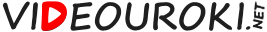 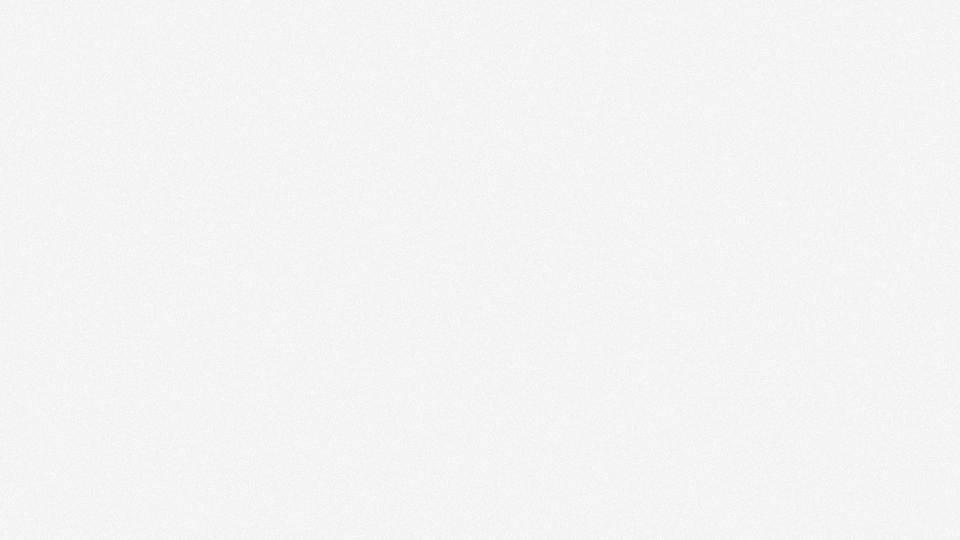 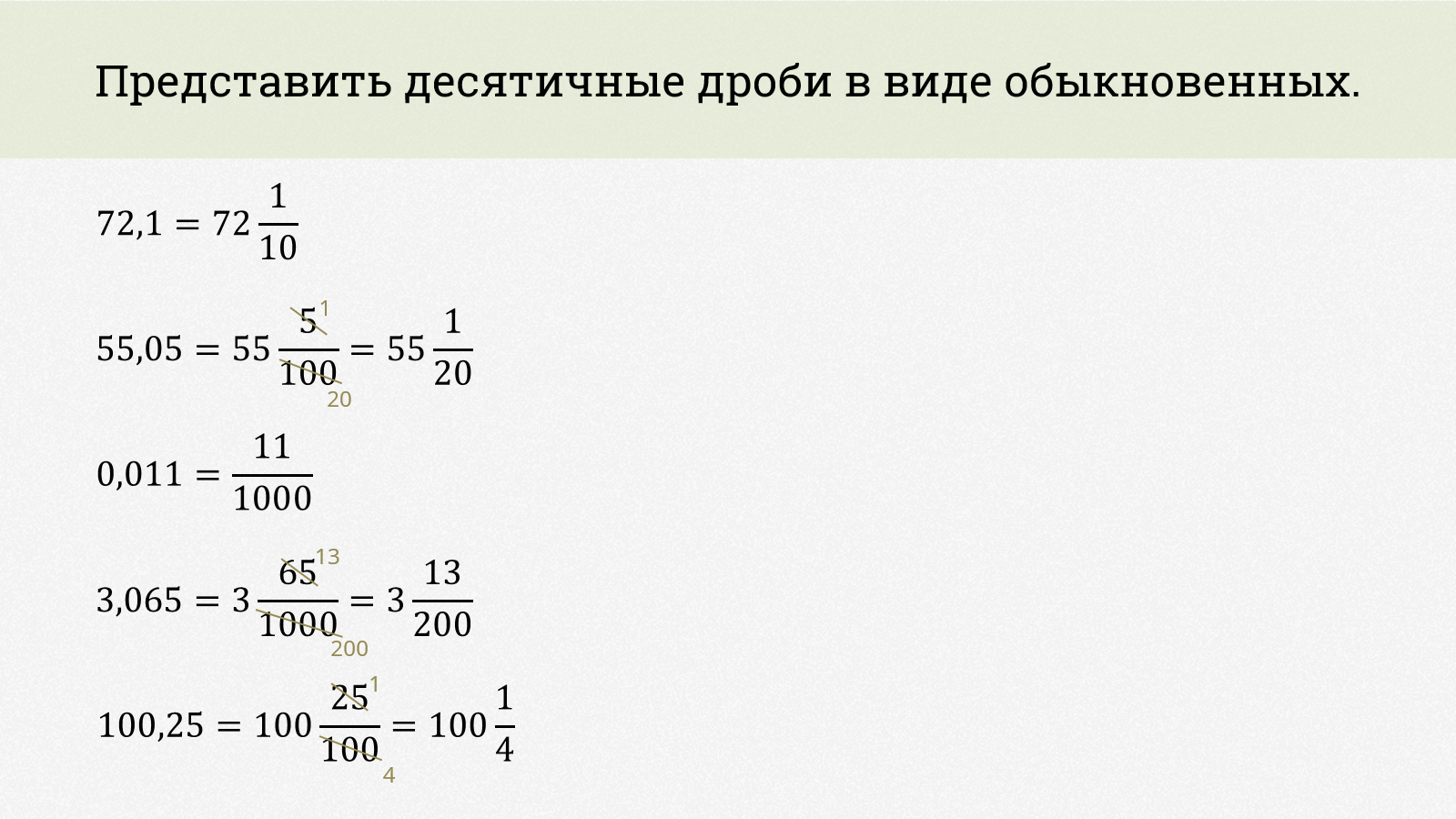 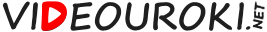 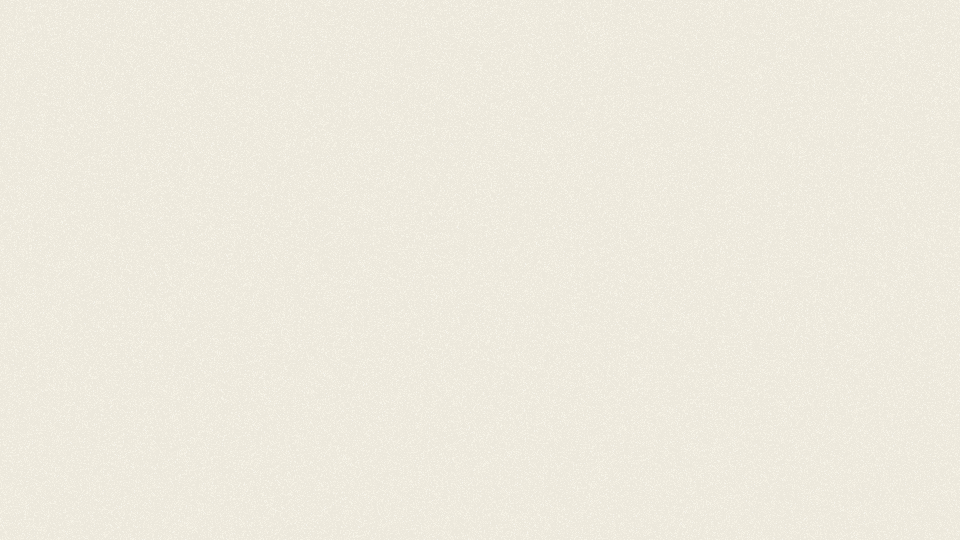 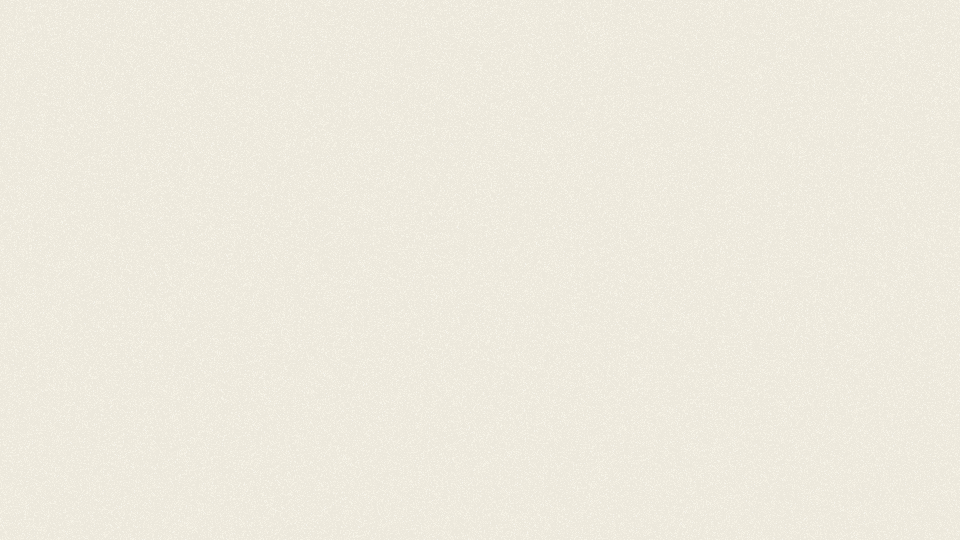 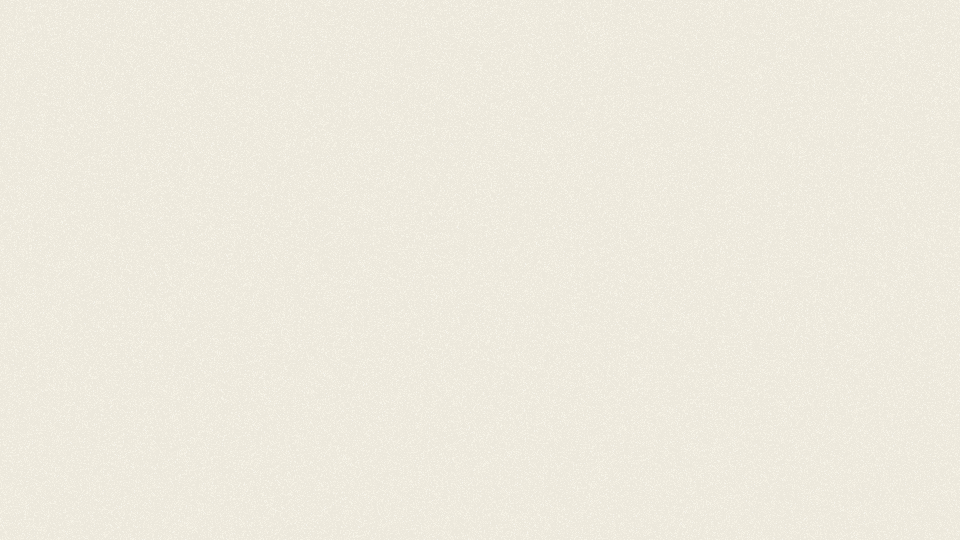 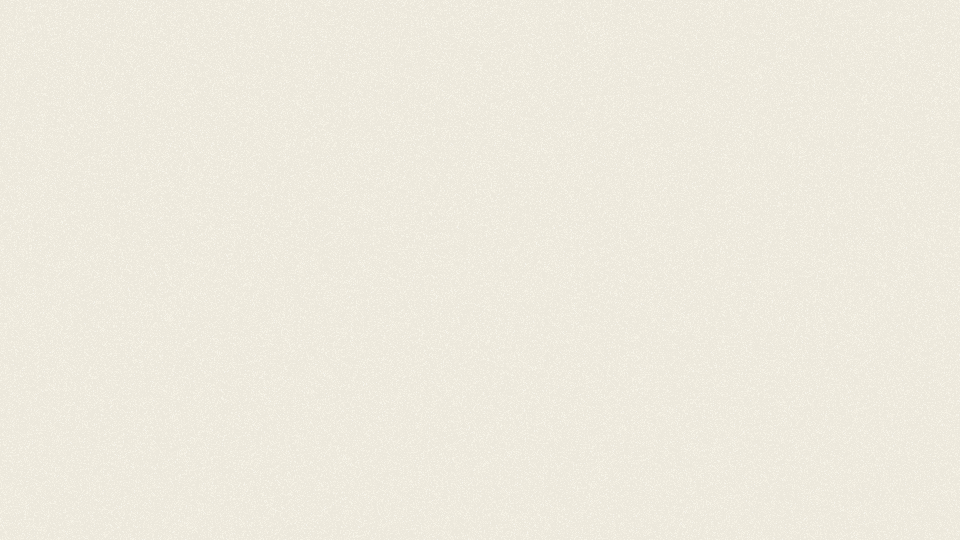 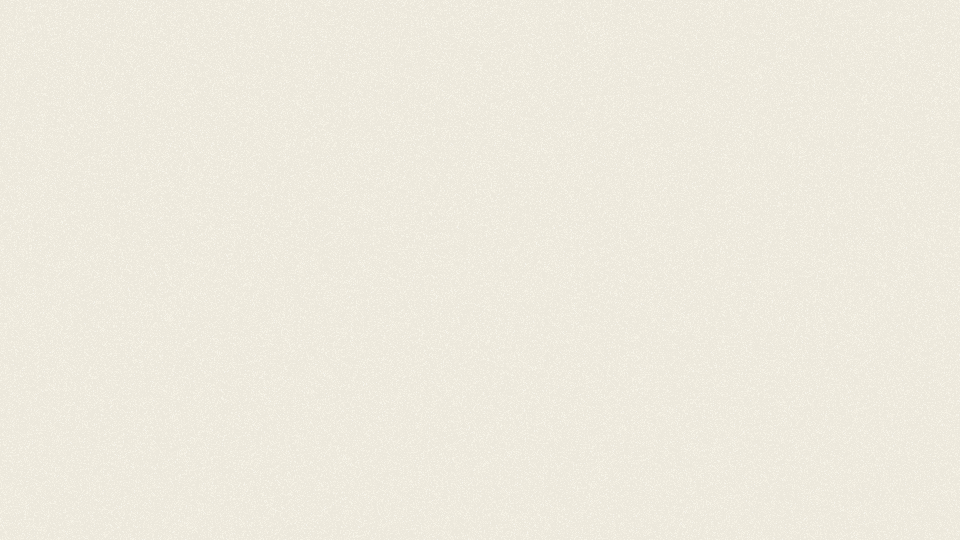 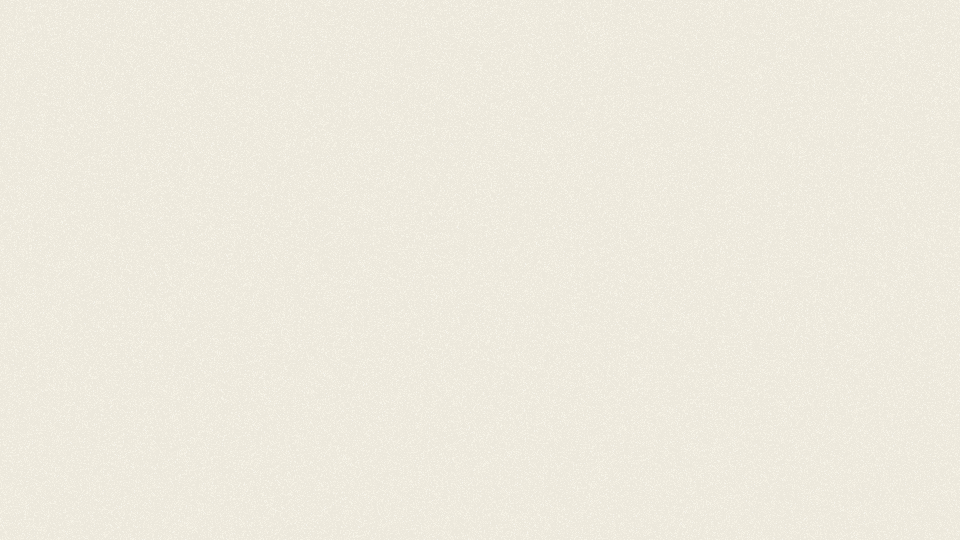 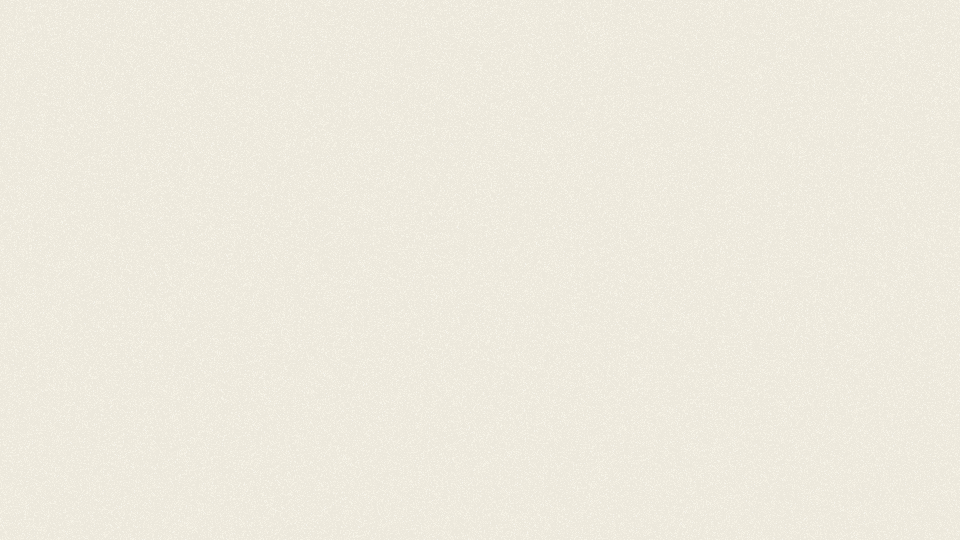 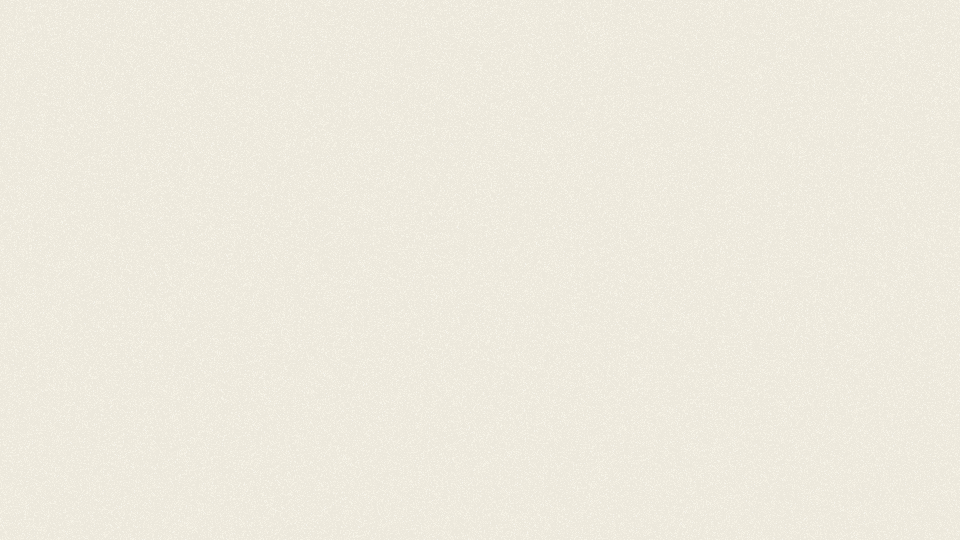 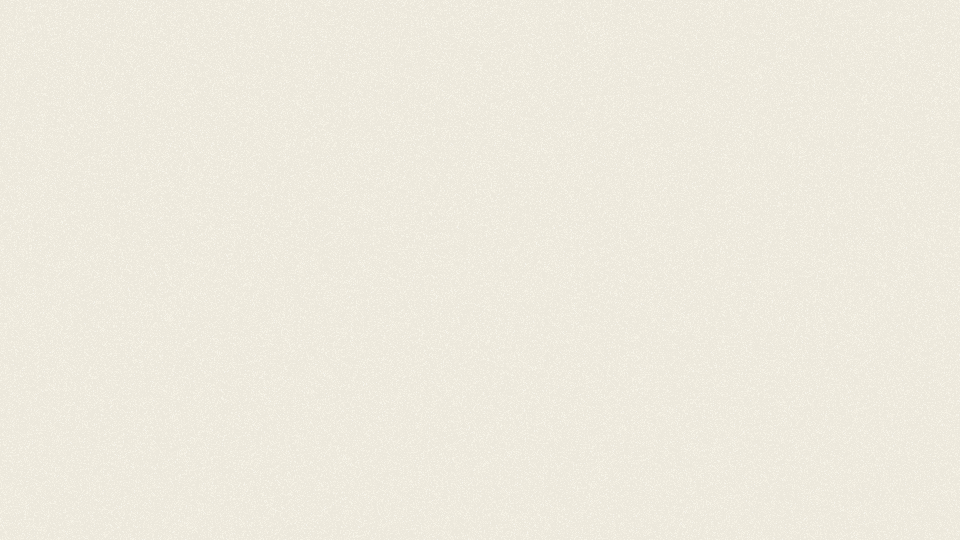 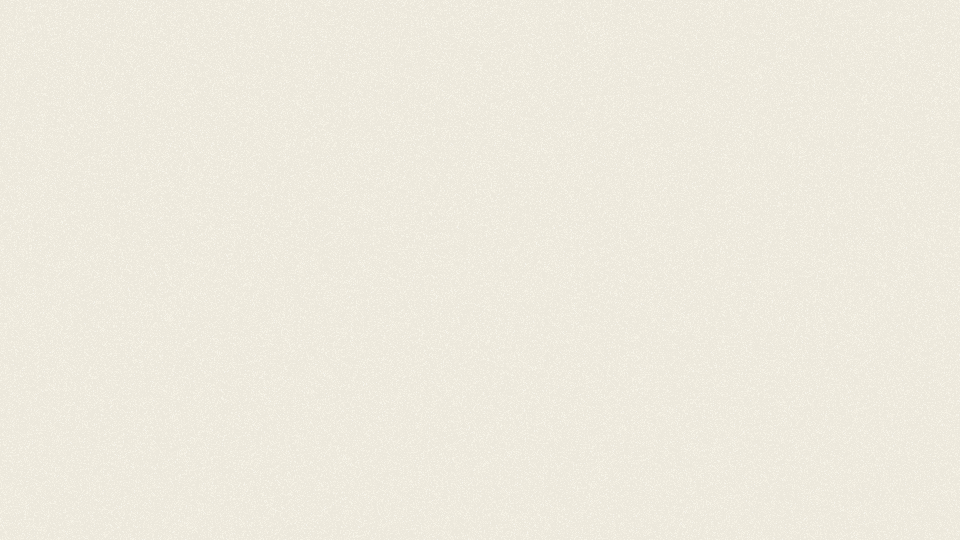 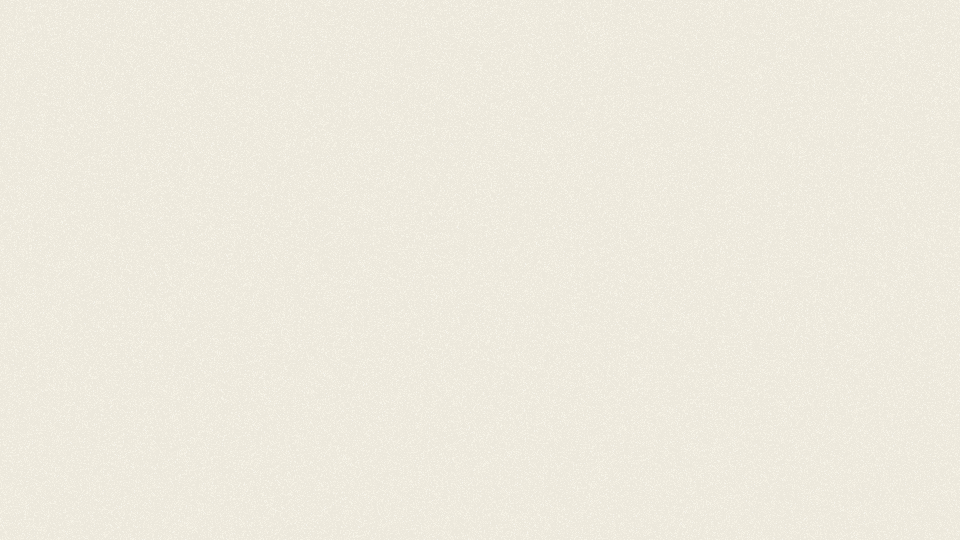 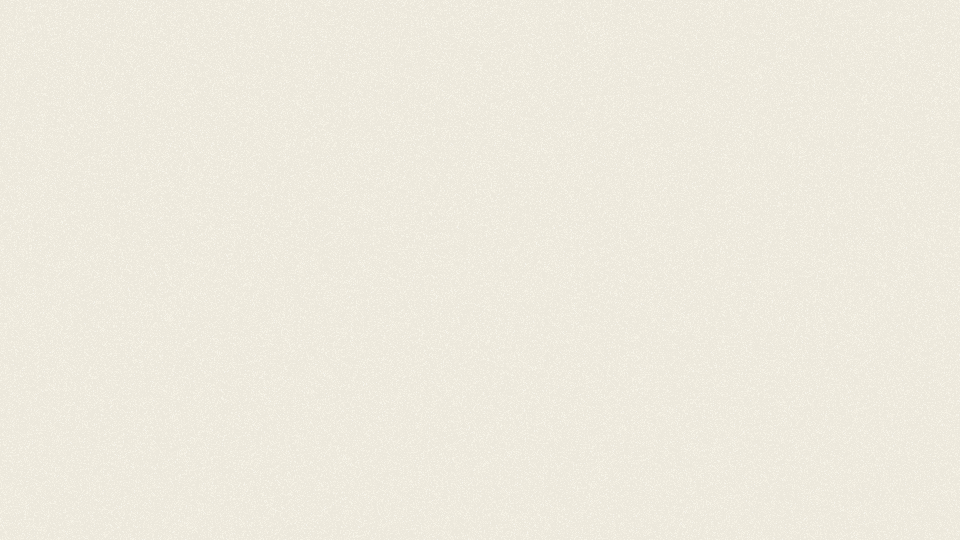 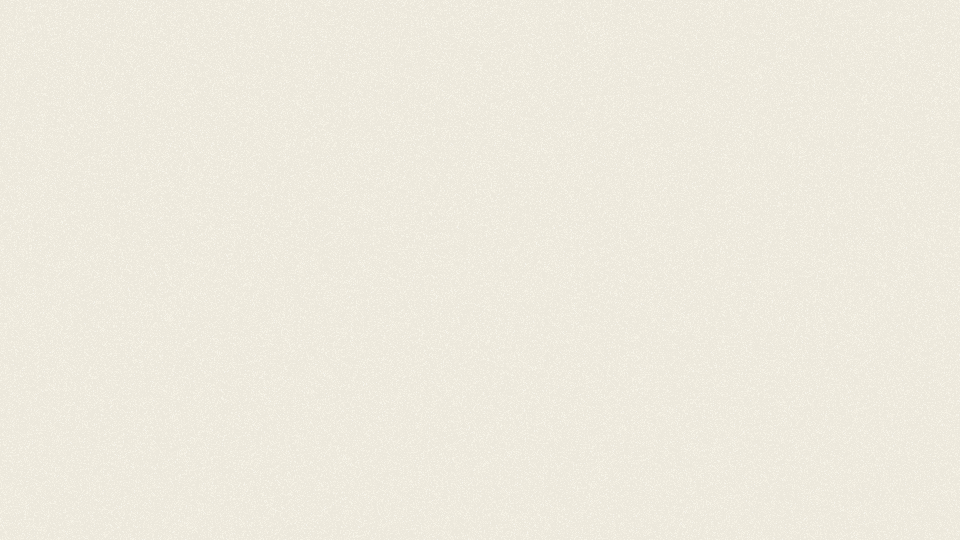 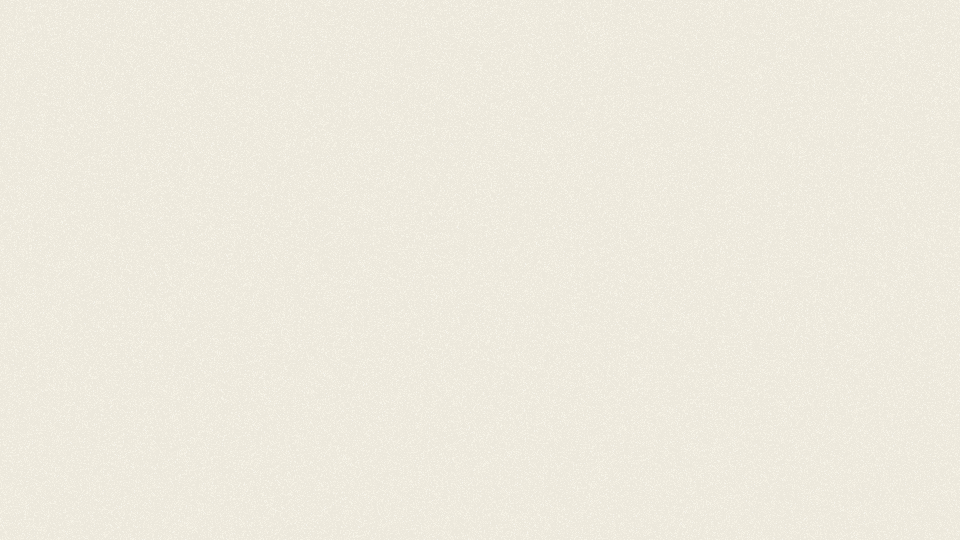 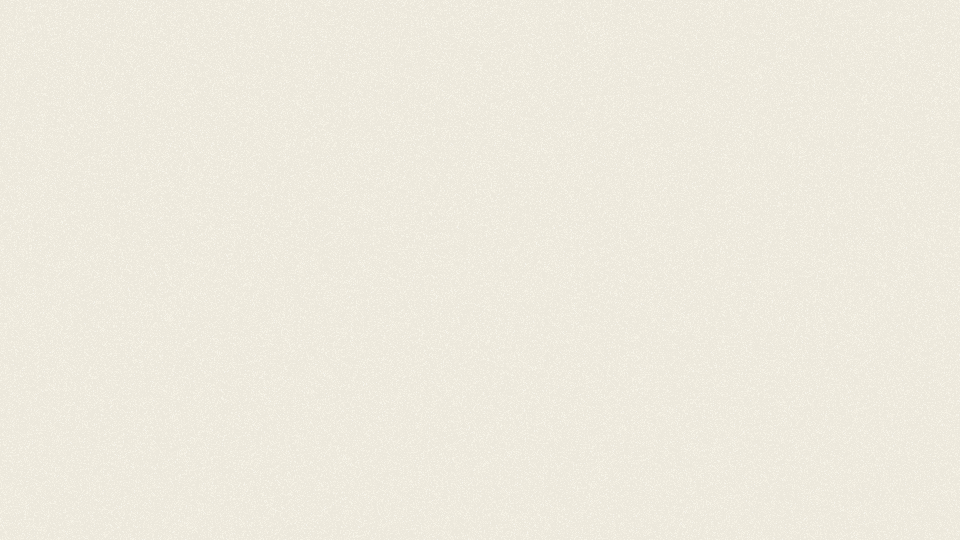 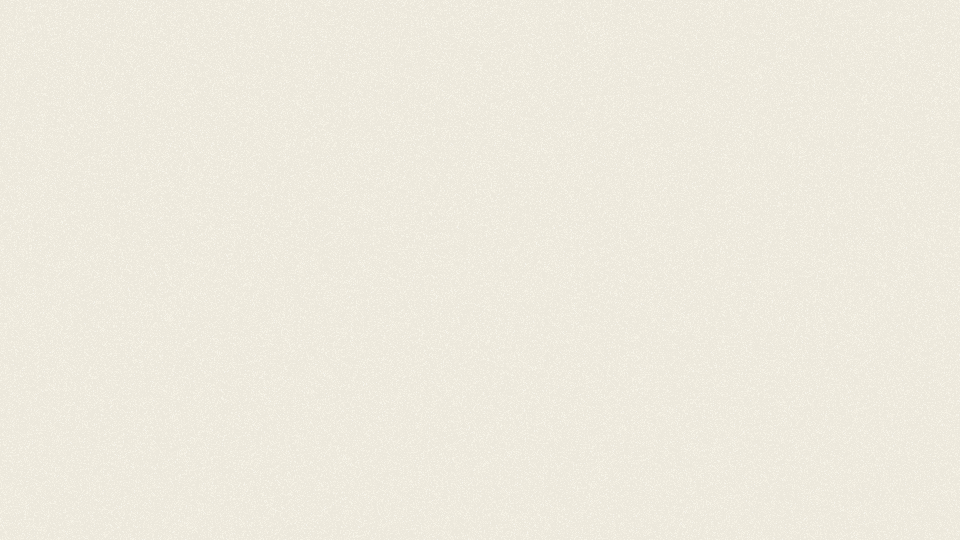 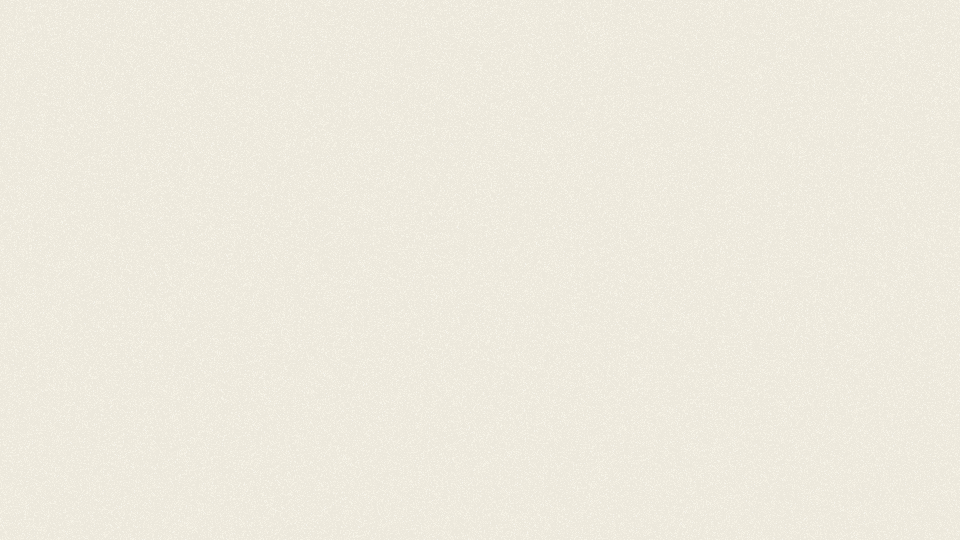 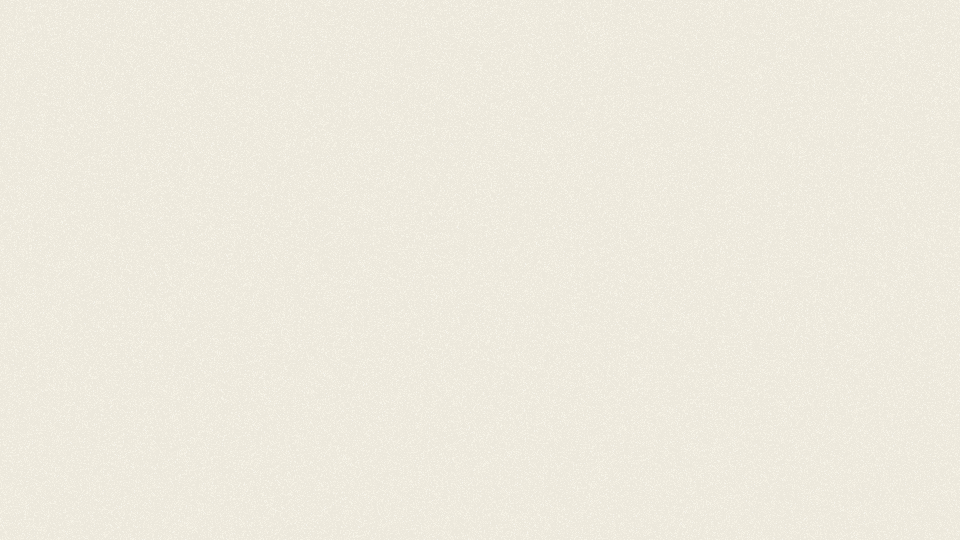 1. Из числа, стоящего до второго периода, вычесть число, стоящее до первого периода (все числа берутся без запятых). Записать полученное значение в числитель.
2. В знаменателе записать цифру 9 столько раз, сколько цифр в периоде.
После девяток дописать столько нулей, сколько цифр в допериоде.
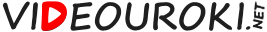 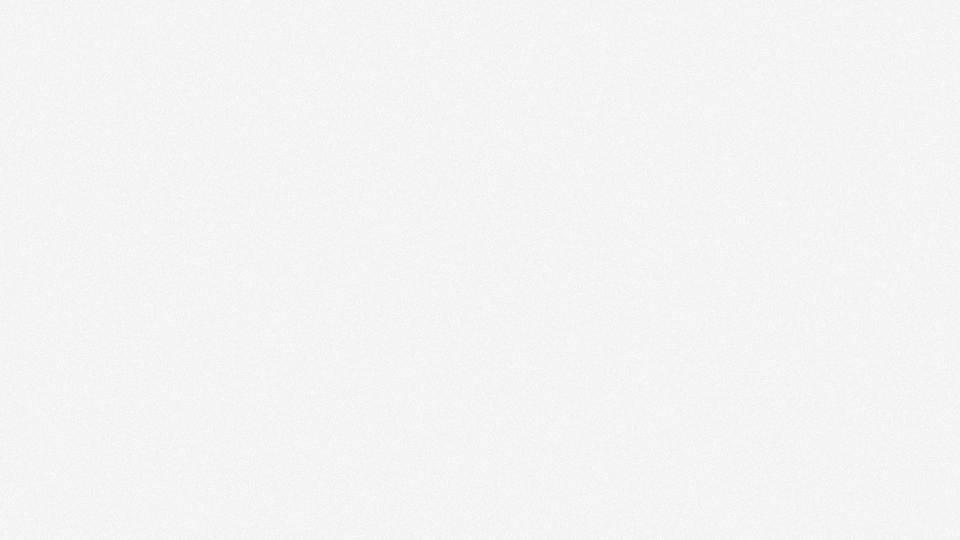 Найти среди данных чисел натуральные.
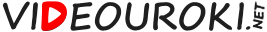 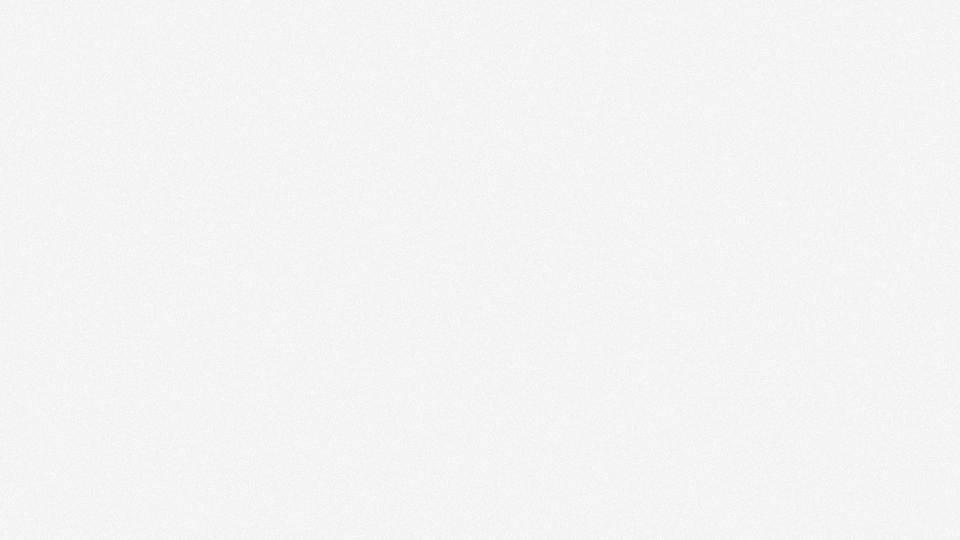 Найти среди данных чисел целые.
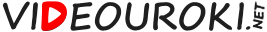 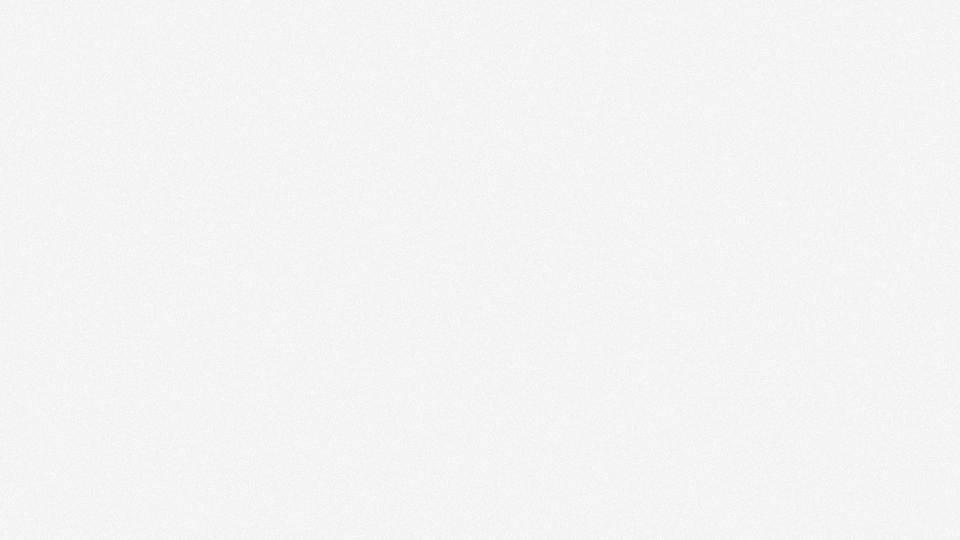 Найти среди данных чисел иррациональные.
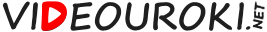 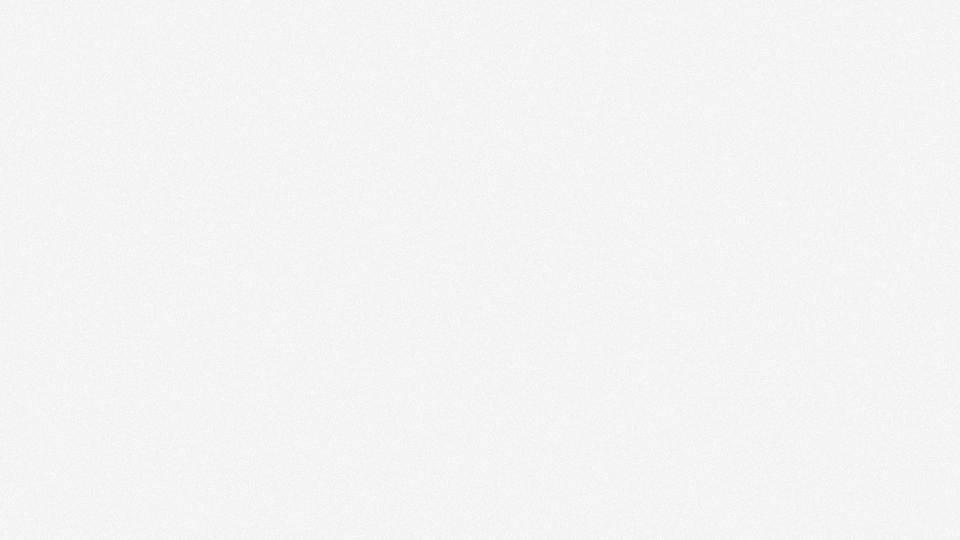 Расположить числа в порядке возрастания.
.
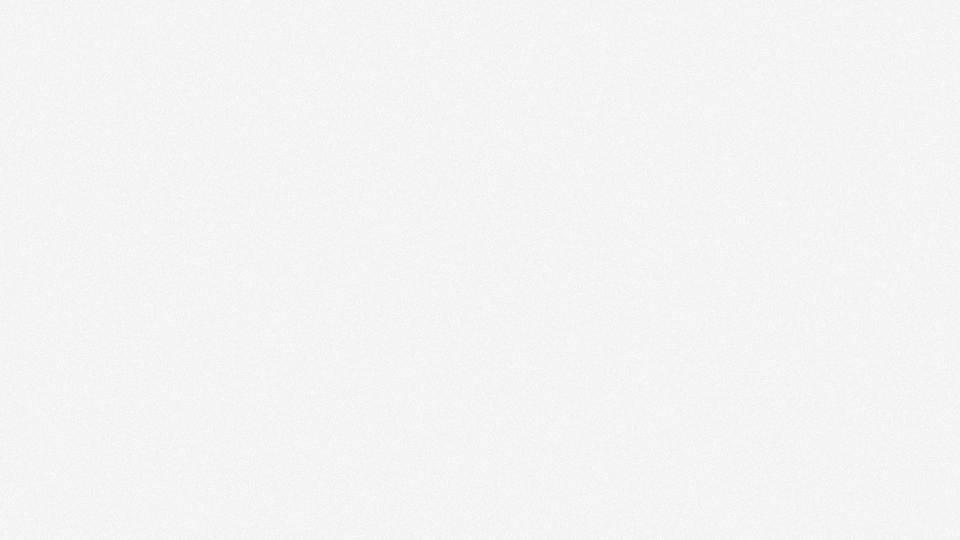 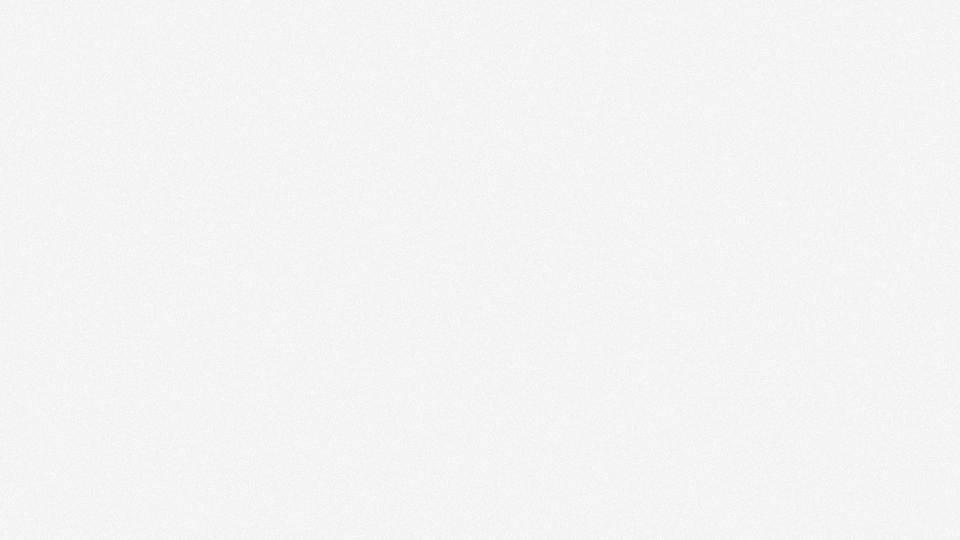 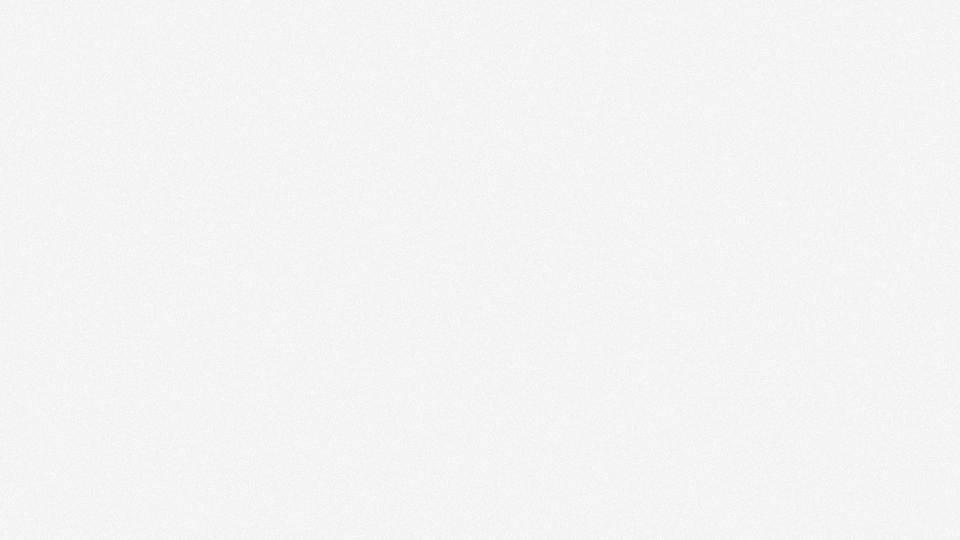 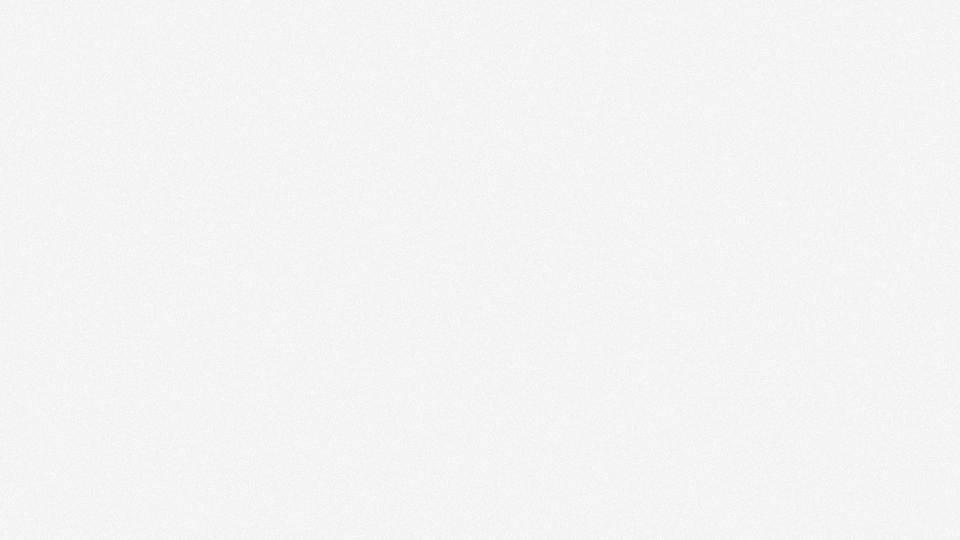 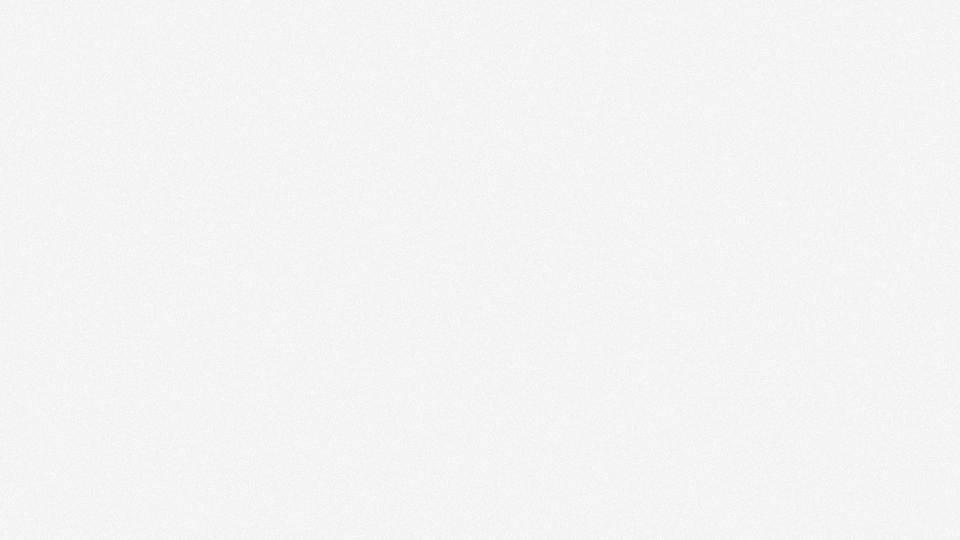 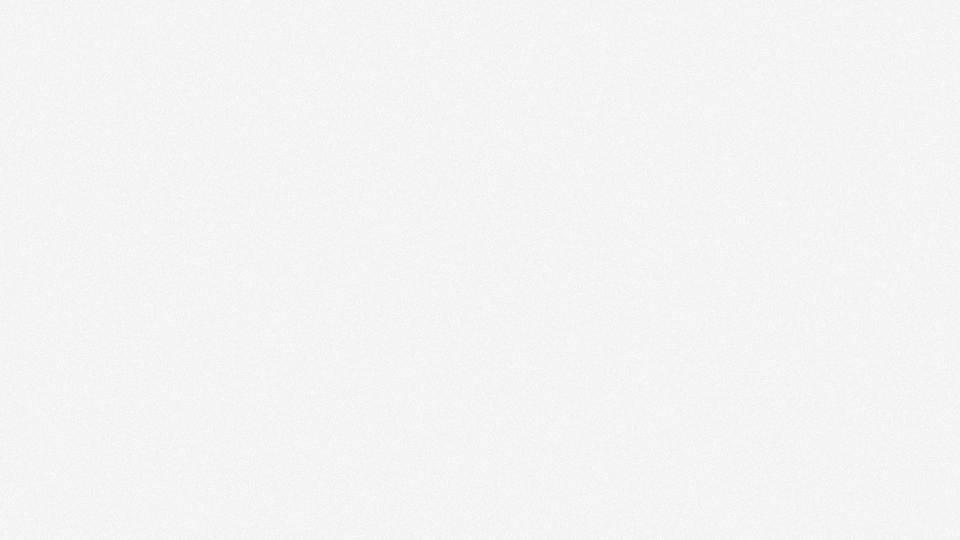 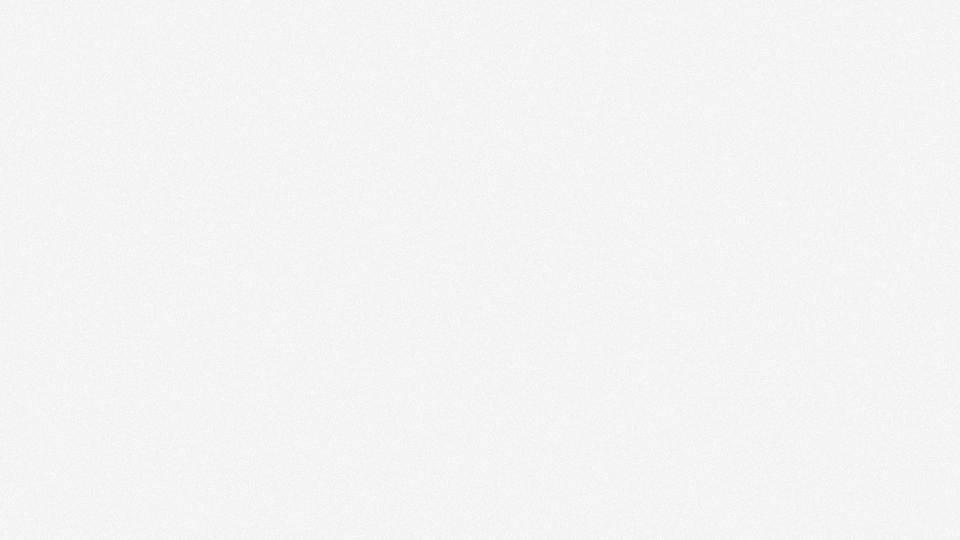 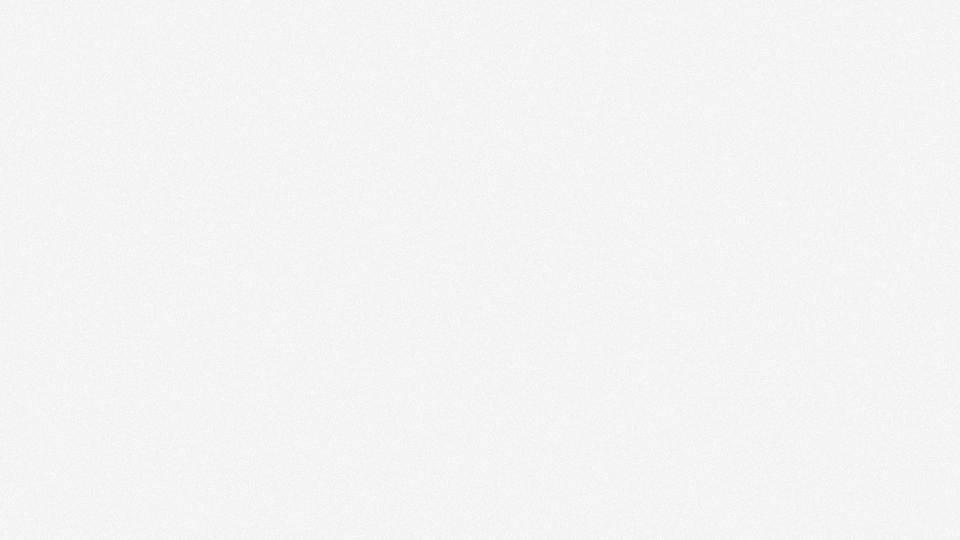 .
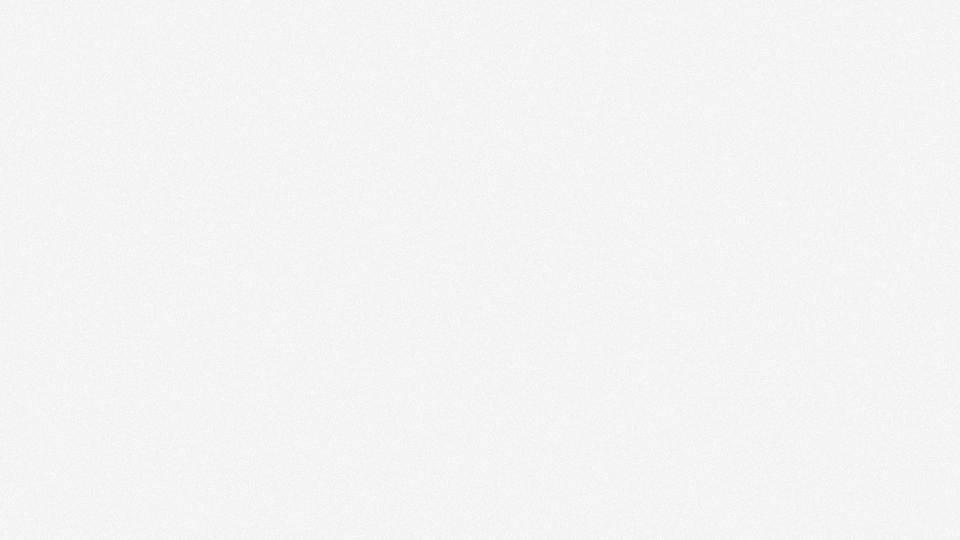 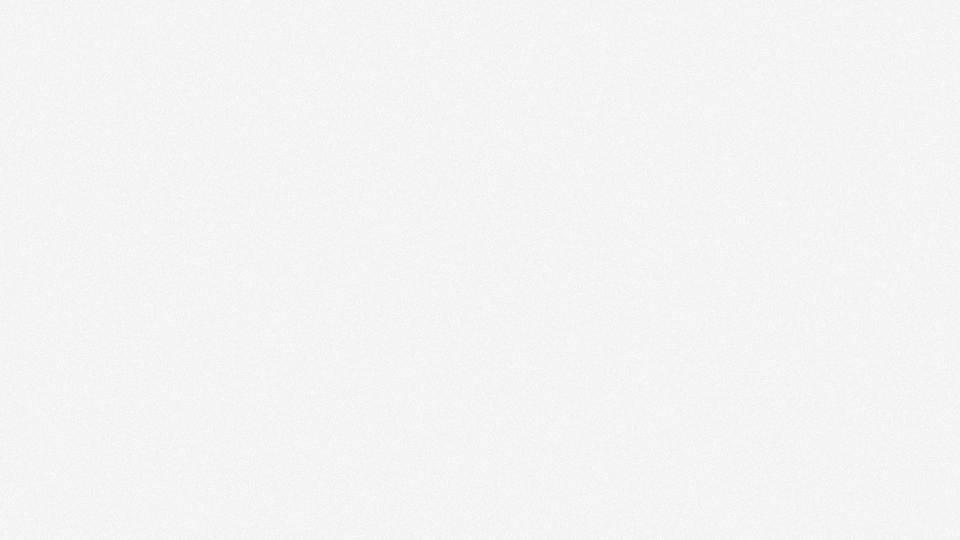 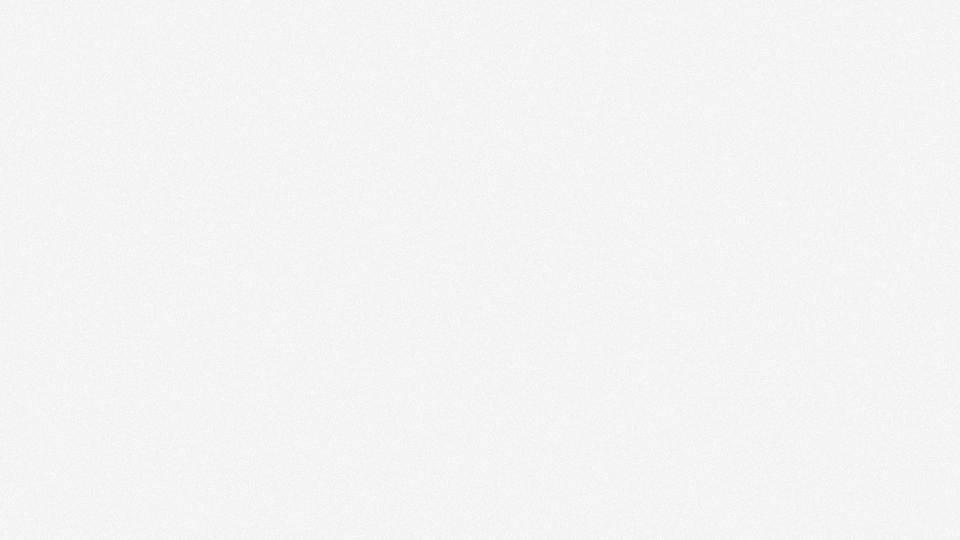 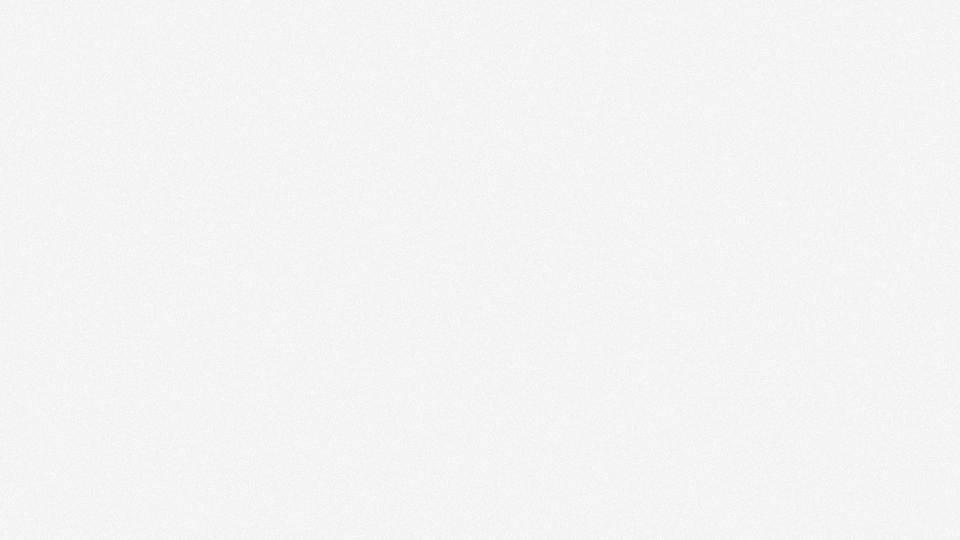 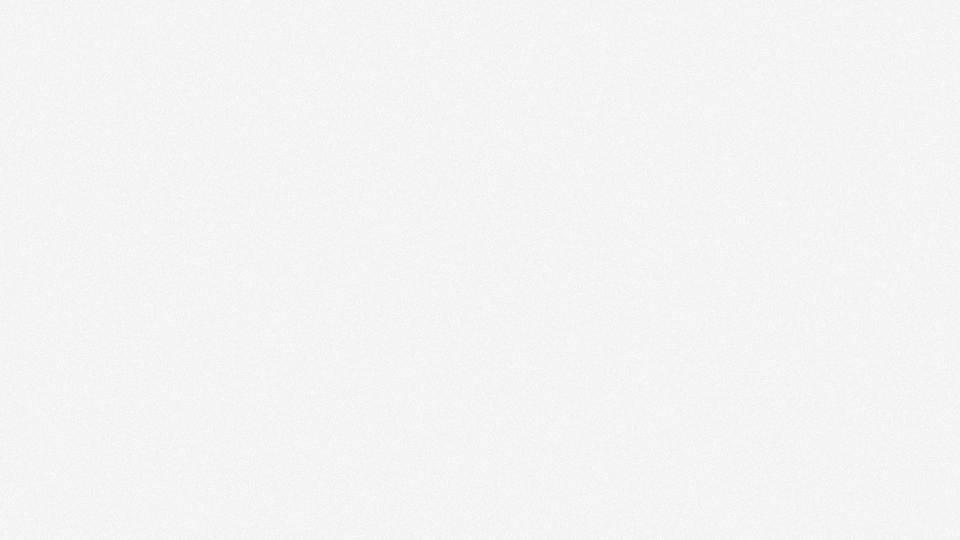 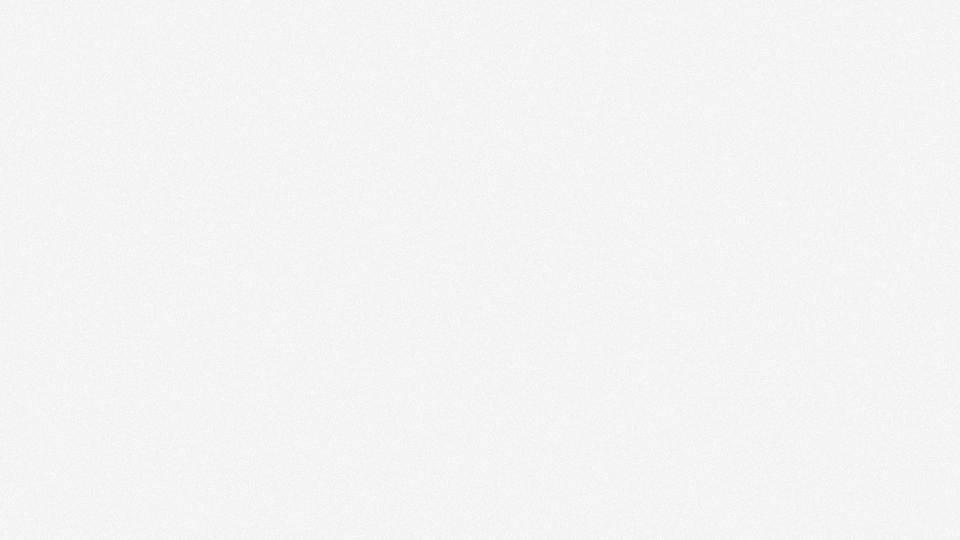 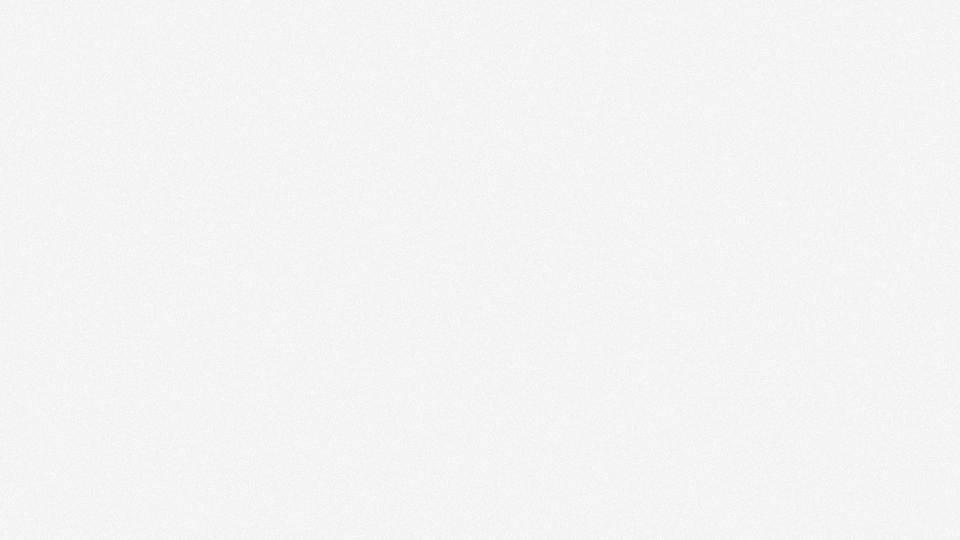 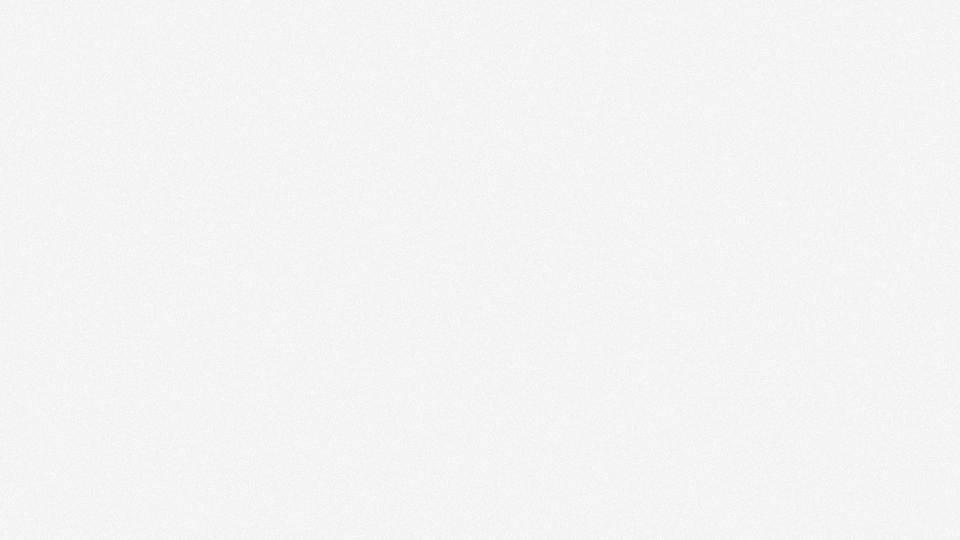 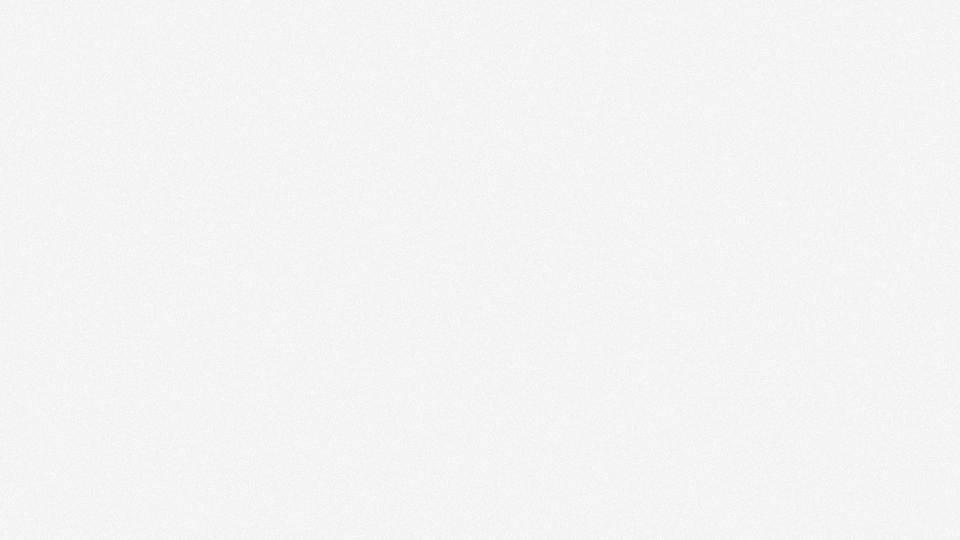 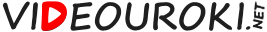 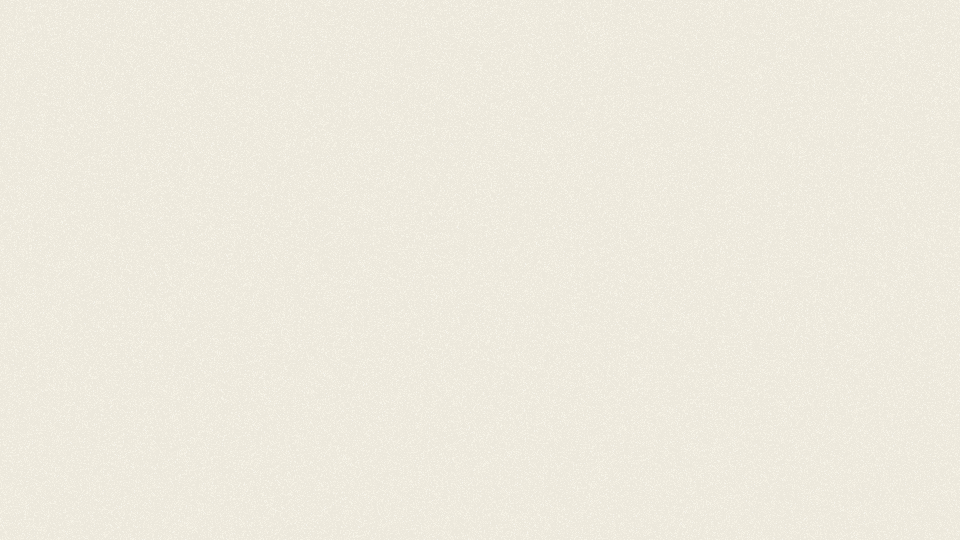 Множество
B
A
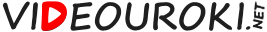 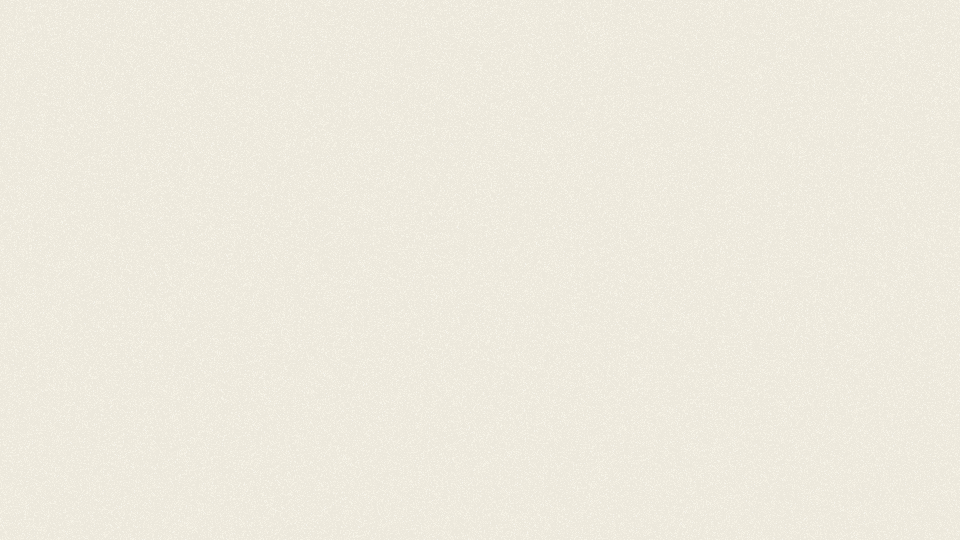 Множество
B
B
A
A
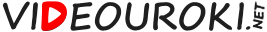 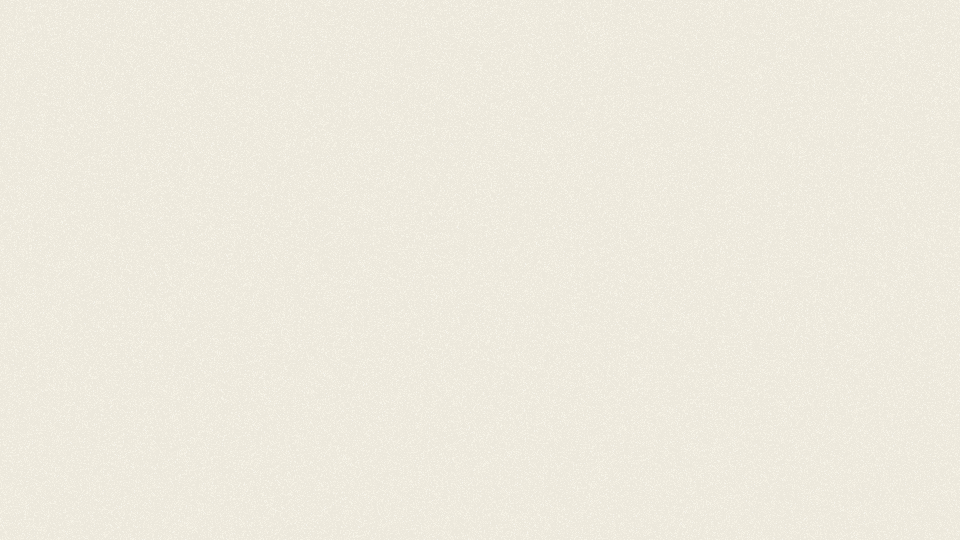 Множество
B
B
A
A
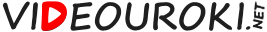 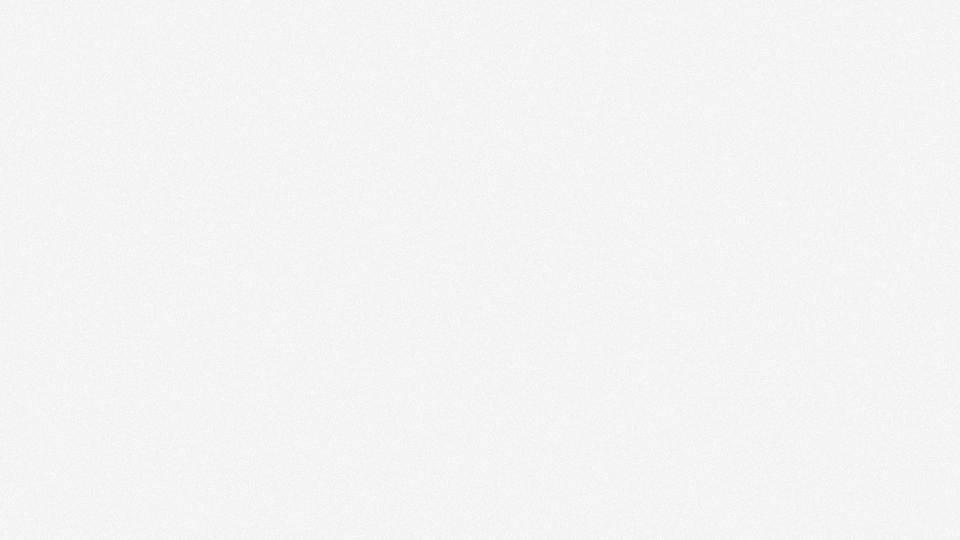 -5
-2
1
2
-7
-6
-4
-3
-1
0
3
4
5
6
7
x
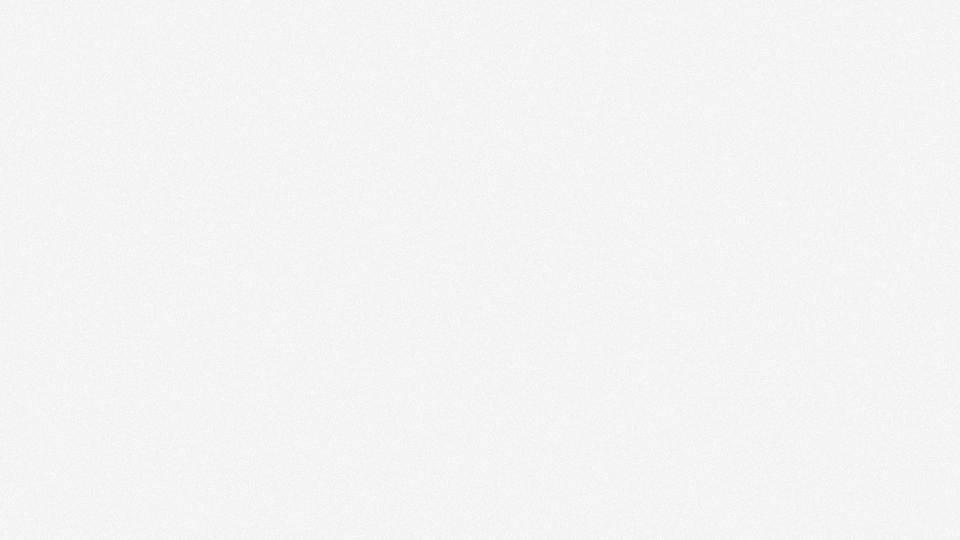 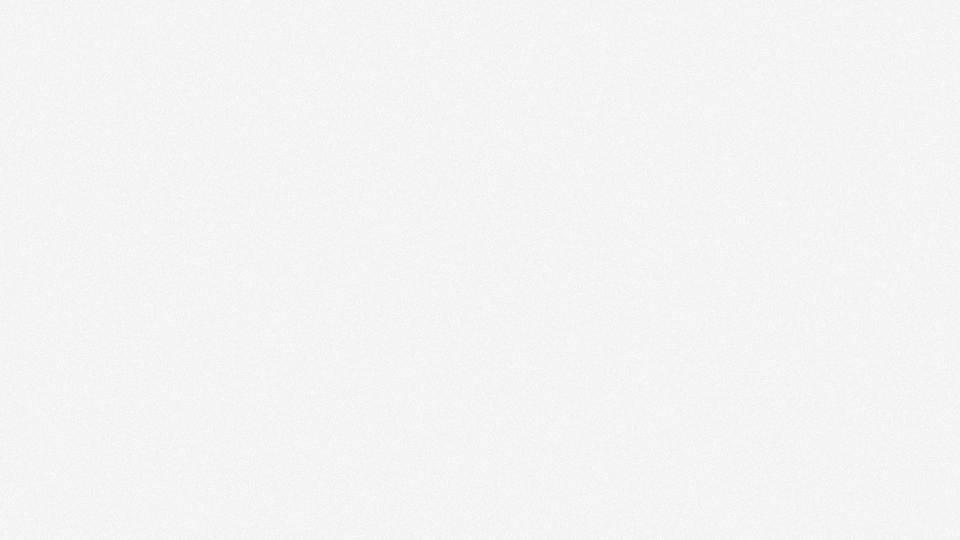 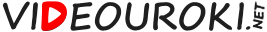 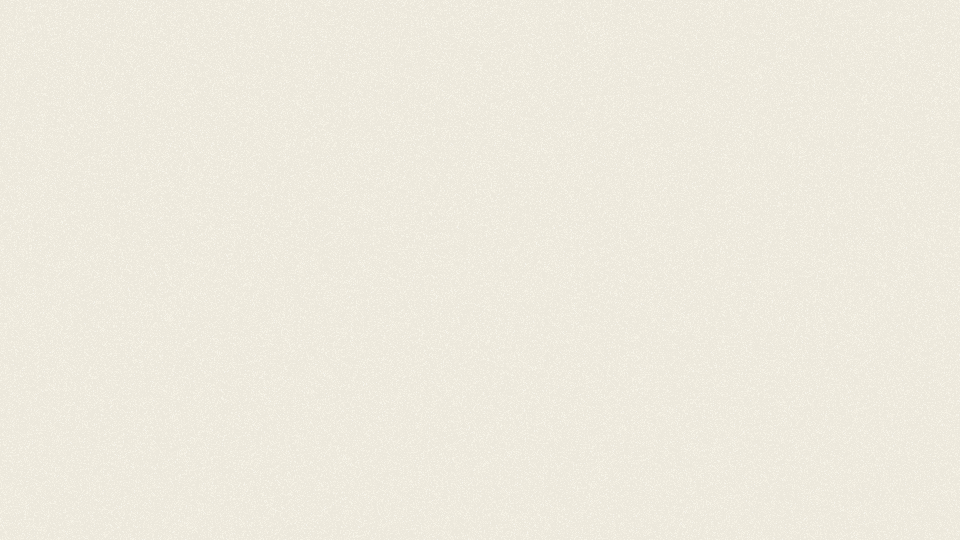 Множество действительных чисел
Иррациональные числа
бесконечные непериодические дроби
Дробные числа
Числа,
противоположные натуральным
0
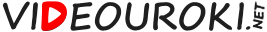 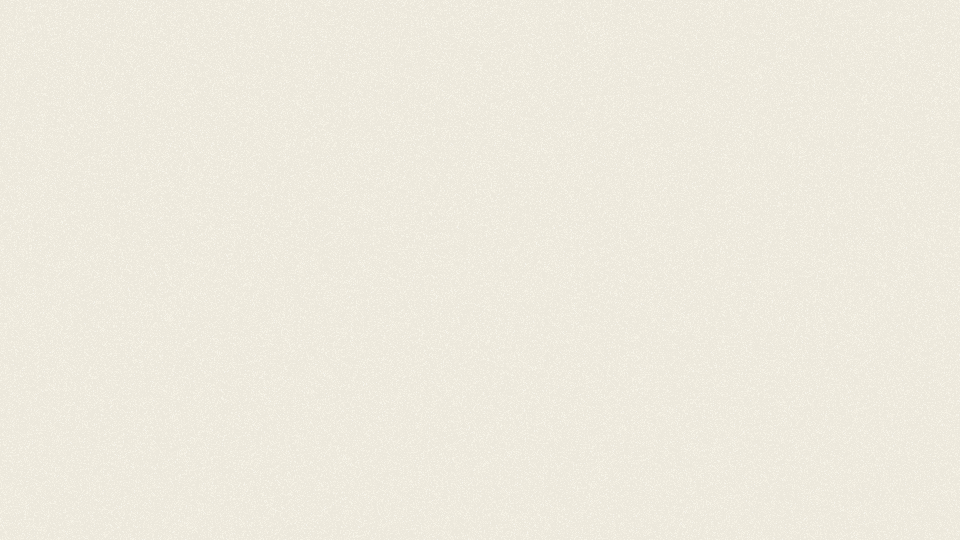 Множество действительных чисел
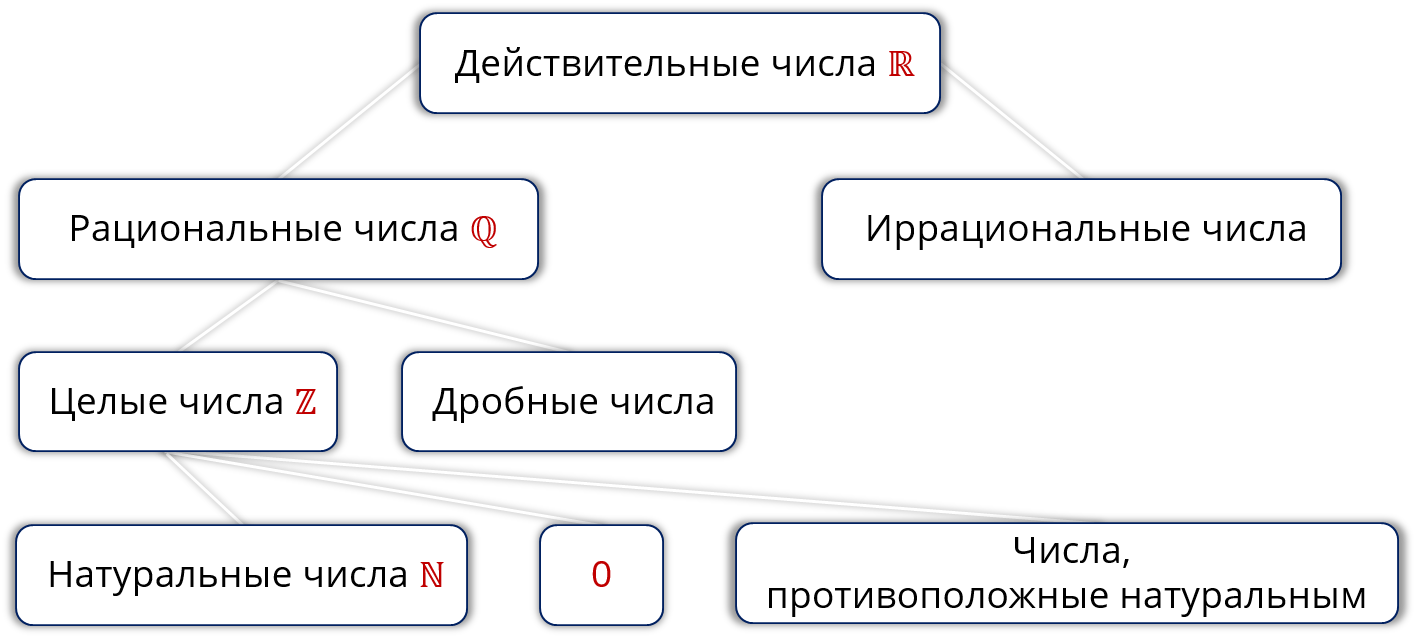 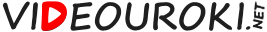